শুভেচ্ছা সবাইকে
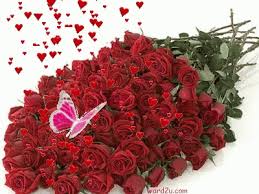 সবাইকে ফুলেল শুভেচ্ছা।
শিক্ষক পরিচিতি
আলীম উদ্দীন
সহকারী শিক্ষক
করতেতৈল সরকারি প্রাথমিক বিদ্যালয়
পলাশ, নরসিংদী।
01947474720
পাঠ পরিচিতি
শ্রেণি: পঞ্চম
বিষয়: ইসলাম ও নৈতিক শিক্ষা 
অধ্যায়: ৩য় ( আখলাক বা চরিত্র ও নৈতিক মূল্যবোধ )  
পাঠ: পরিবেশ
তারিখঃ ০৮/১০/২০২০ খ্রি.
এসো আমরা একটি ভিডিও দেখি
আজকের পাঠ
পরিবেশ
আল্লাহ তায়ার অপরূপ সৃষ্টি
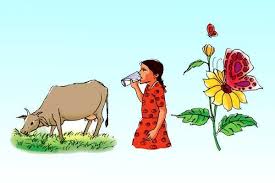 আল্লাহ তায়ার অপরূপ সৃষ্টি
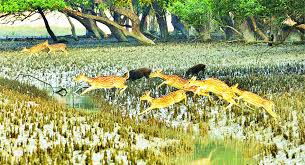 আল্লাহ তায়ার অপরূপ সৃষ্টি
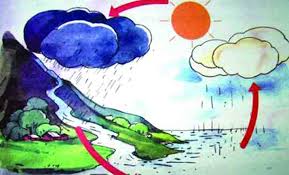 আল্লাহ সকল কিছু নিয়ন্ত্রণ করছেন
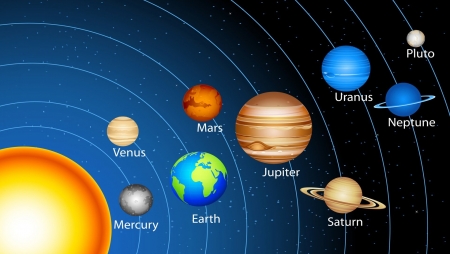 আল্লাহ তায়ালা সব কিছুর মালিক এবং এগুলো প্রাকৃতিক পরিবেশের উপাদান
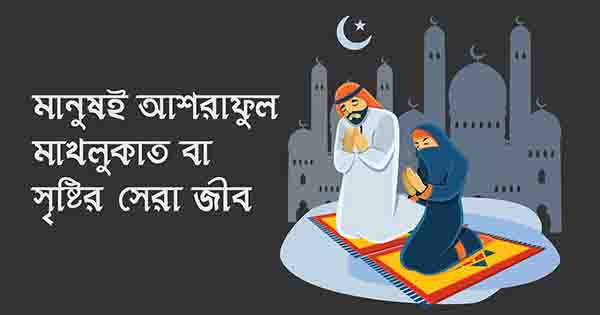 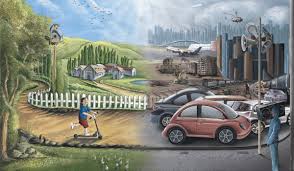 মানুষের তৈরী
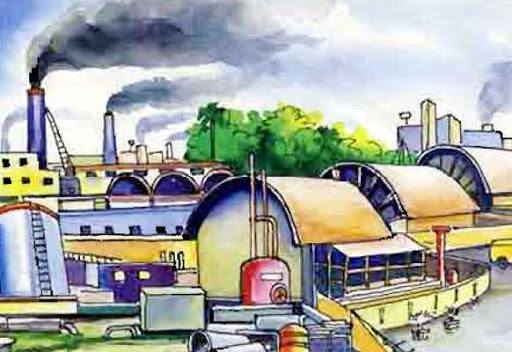 মানুষের তৈরী
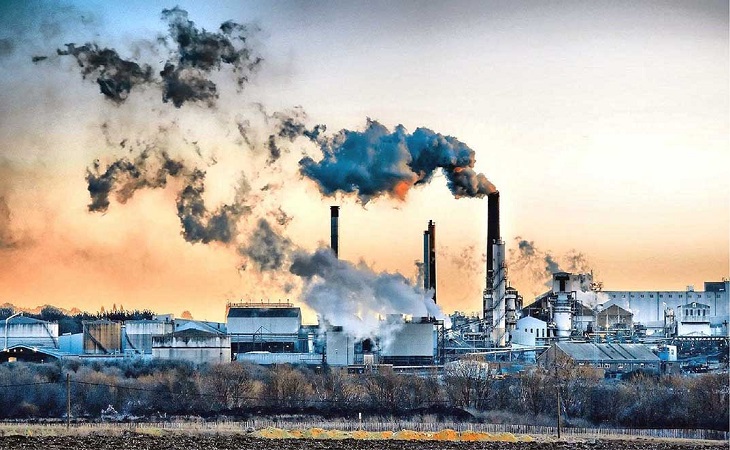 মানুষের তৈরী এবং পরিবেশ দূষিত হচ্ছে
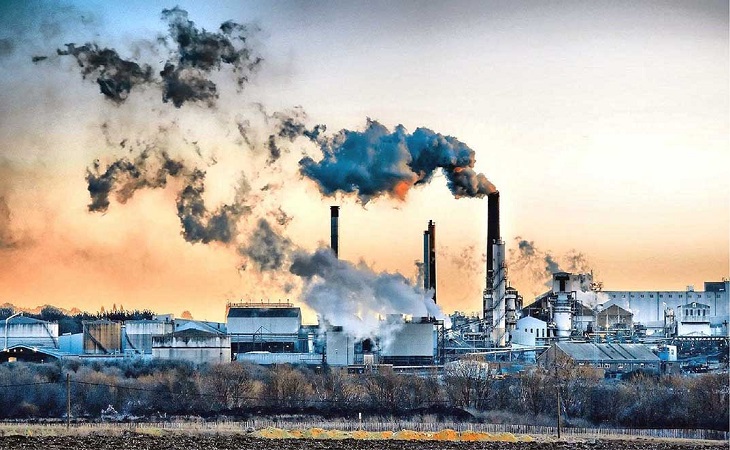 মানুষের তৈরী এবং পরিবেশ দূষিত হচ্ছে
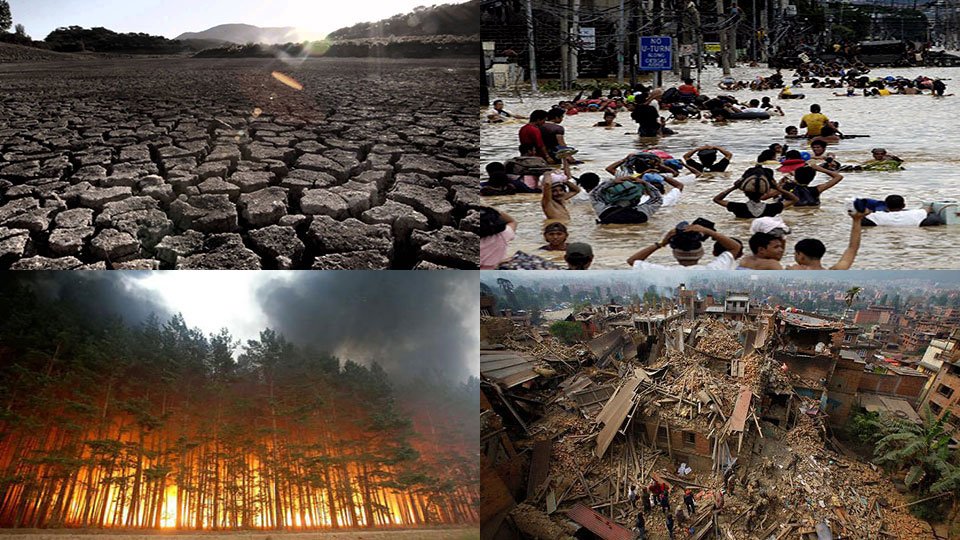 প্রাকৃতিক দুর্যোগের জন্য মানুষ দায়ী
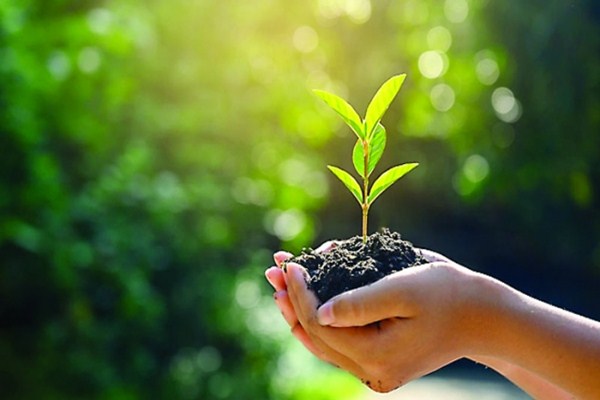 প্রাকৃতিক ভারসাম্য রক্ষা করা মানুষের নৈতিক দায়িত্ব
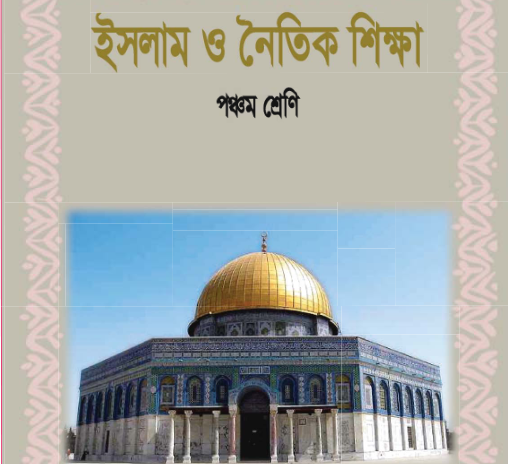 তোমরা সবাই ৮৩ পৃষ্ঠা খুলবে
পরিবেশ
আমাদের চারপাশে যা কিছু আছে এই সবকিছু নিয়েই আমাদের পরিবেশ। মানুষ, পশুপাখি, গাছপালা, মাটি, পানি, বায়ু, পাহাড়-পর্বত- এ সবকিছুই আমাদের পরিবেশ। এগুলোকে প্রাকৃতিক পরিবেশ বলা হয়।
তা ছাড়া ঘরবাড়ি, মসজিদ, মন্দির, বিদ্যালয়, হাসপাতাল, রাস্তাঘাট ইত্যাদি সামাজিক পরিবেশের অন্তর্ভুক্ত। এগুলো মানুষ তৈরি করে এবং নিয়ন্ত্রণ করে। আমাদের বেঁচে থাকার জন্য এসব পরিবেশের প্রয়োজন।
পরিবেশ সংরক্ষণ করা একান্ত প্রয়োজন। কারণ পরিবেশ আমাদের ভারসাম্য রক্ষা করে। বড় বড় গাছ কেটে আমরা দরজা, জানালা, ঘরের আসবাবপত্র ইত্যাদি তৈরি করি। তা ছাড়া লাকড়ি হিসেবেও ব্যবহার করি। পশুপাখির মাংস আমরা খাই। গাভী আমাদের দুধ দেয়। আমাদের সুস্থ শরীরের জন্য বায়ুর প্রয়োজন। বিদ্যালয়ে আমরা লেখাপড়া করি। মসজিদে আমরা ইবাদত করি।
সালাত আদায় করি। পুকুর নদী ও জলাশয় থেকে আমরা মাছ পাই। রাস্তাঘাট আমাদের চলাচলের প্রধান ব্যবস্থা। মাঠে আমরা খেলা করি। এ জন্য পরিবেশ সংরক্ষণের গুরুত্ব অপরিসীম। আমরা পরিবেশ সংরক্ষণ করব। পরিবেশ সংরক্ষণ করা আমাদের নৈতিক দায়িত্ব।
আল্লাহর সকল সৃষ্টির মধ্যে মানুষ সর্বশ্রেষ্ঠ ও সর্বোত্তম। মানুষ পরিবেশ সংরক্ষণ করবে। পরিবেশ সংরক্ষণের জন্য নিম্নোক্ত দায়িত্ব ও কর্তব্য পালন করতে হয়। 

ক) বৃক্ষ রোপণ করবে। বিনা প্রয়োজনে বৃক্ষ নিধন ডালপালা ভাঙা যাবে না। গাছের পাতা ছেঁড়া, নষ্ট করা যাবে না।
খ) অকারণে পশুপাখি ও কীটপতঙ্গ হত্যা করা যাবে না। 

গ) যেখানে-সেখানে মলমূত্র ত্যাগ করা যাবে না।

ঘ) যেখানে-সেখানে কফ, থুথু এবং ময়লা-আবর্জনা ফেলা যাবে না। নির্দিষ্ট স্থানে ফেলতে হবে।
ঙ) গাড়ি ও কলকারখানার ধোয়া পরিবেশ দূষিত করে।
তাই যেখানে-সেখানে কলকারখানা নির্মাণ করা যাবে না।

চ) পুকুরে গরু-মহিষ গোসল করালে পানি দুর্গন্ধ ও দূষিত হয়। এতে পরিবেশ নষ্ট হয়। তাই পুকুরে গরু-মহিষ গোসল করানো যাবে না। 

ছ) ঘরবাড়ি, বিদ্যালয়, খেলার মাঠ ও রাস্তাঘাট সবসময় পরিষ্কার-পরিচ্ছন্ন রাখতে হবে।
মূল্যায়ন
প্রশ্নোত্তরগুলো বলার চেষ্টা করো
ক) পরিবেশ কাকে বলে ?
আমাদের চারপাশে যা কিছু আছে এই সবকিছু নিয়েই আমাদের পরিবেশ। মানুষ, পশুপাখি, গাছপালা, মাটি, পানি, বায়ু, পাহাড়-পর্বত- এ সবকিছুই আমাদের পরিবেশ।
২) প্রাকৃতিক পরিবেশ কাকে বলে ?

মহান আল্লাহ তায়ালা যা কিছু সৃষ্টি করেছেন যেমন মানুষ, পশুপাখি, গাছপালা, মাটি, পানি, বায়ু, পাহাড়-পর্বত- এ সবকিছুই আমাদের পরিবেশ। এগুলোকে প্রাকৃতিক পরিবেশ বলা হয়।
৩) সামাজিক পরিবেশ কাকে বলে ?
ঘরবাড়ি, মসজিদ, মন্দির, বিদ্যালয়, হাসপাতাল, রাস্তাঘাট ইত্যাদি সামাজিক পরিবেশের অন্তর্ভুক্ত। এগুলো মানুষ তৈরি করে এবং নিয়ন্ত্রণ করে।
শূন্যস্থান পূরণ করি
ক) আল্লাহ তায়ালা যা কিছু সৃষ্টি করেছেন  তা ________ পরিবেশের উপাদান ।

খ) মানুষের বেঁচে থাকার জন্য _________  পরিবেশের প্রয়োজন।

গ) পরিবেশ আমাদের _________ রক্ষা করে ।

ঘ) পরিবেশ সংরক্ষন করা আমাদের নৈতিক ________ ।

ঙ) আল্লাহর সকল সৃষ্টির মধ্যে মানুষ  সর্বশ্রেষ্ঠ ও ________ ।

ক) প্রাকৃতিক     খ) সামাজিক     গ) ভারসাম্য      ঘ) দায়িত্ব   ঙ)  সর্বোত্তম
বাড়ির কাজ
পরিবেশ সংরক্ষণে তুমি কি দায়িত্ব ও কর্তব্য পালন করবে তা ৫টি বাক্যে খাতায় লিখবে ।
আজকের পাঠ শেষে আমরা যা শিখলাম
মহান আল্লাহ তায়ালা মানুষের জন্য পরিবেশ সৃষ্টি করেছেন,তাই পরিবেশ সংরক্ষণ করা আমাদের নৈতিক দায়িত্ব।
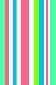 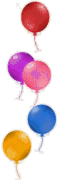 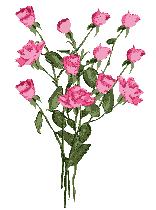 খোদাহাফেজ
আবার দেখা হবে
[Speaker Notes: ড়]